Er du ny i LIF Padel? Velkommen i klubben!
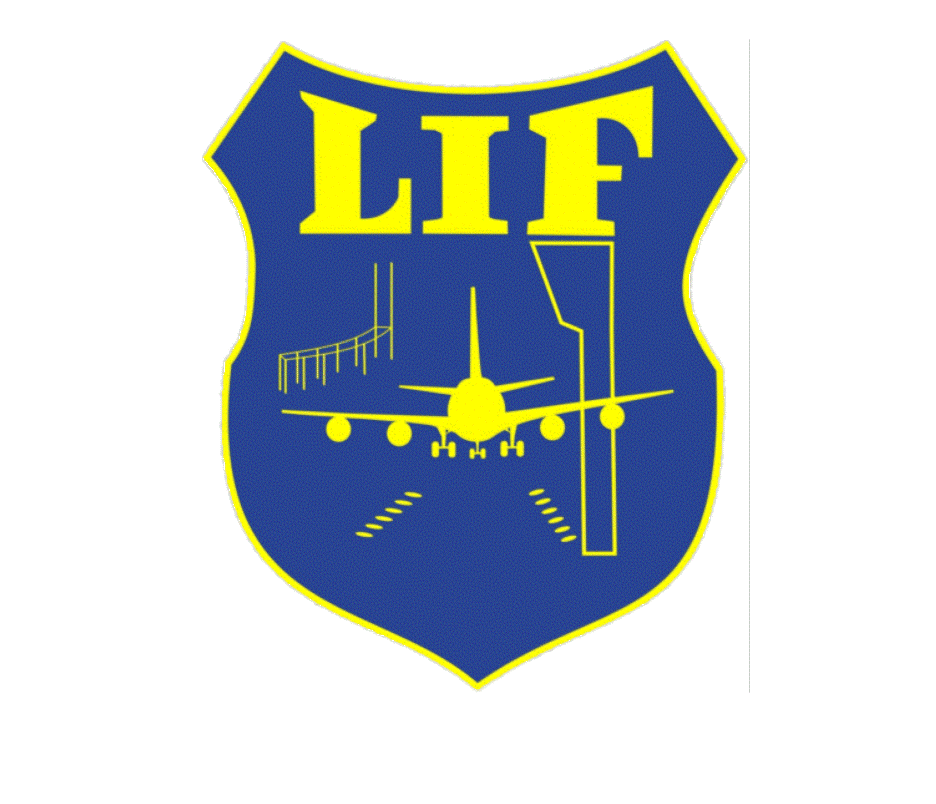 Hvordan booker jeg en bane?
Se næste slide med overblik over vores bookere i hhv. CPH og Naviair.
Andre spørgsmål?
Du er altid velkommen til at sende en mail med andre spørgsmål til:marianne.andersen@cph.dk
Hvor kan man spille?
2 steder:
I Flyverbyen, Tårnby Racket Club (nabo til Magleby vagten)
Amager Landevej 233, 2770 Kastrup
I Dragør, Play Padel Dragør
A. P. Møllers Allé 43a 2791 Dragør
?
Hvordan finder jeg en makker?
På Teams sitet: T_PADEL kan du under ‘filer’ finde dokumentet:



Her kan alle medlemmer søge en makker og efter bedste evne vurdere man eget niveau. 
Herefter kan man række ud til spillere på listen, som fx matcher niveau, spilledage/tidsrum m.v.
Hvornår kan man spille?

LIF Padel tilbyder baner i tidsrummet 6 – 17.

”Hvad så hvis vi spiller fra 15-17?”
Så bookes første bane gennem en booker (gratis) som medlem og anden time bookes privat for egen regning
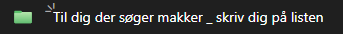 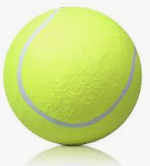 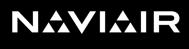 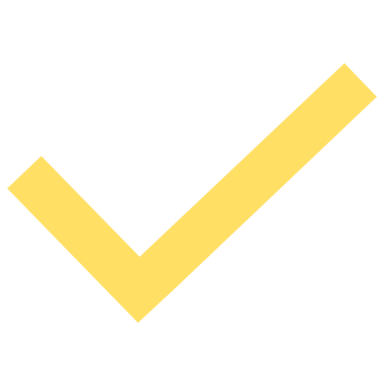 Bane booking – LIF Padel tennis
Har du brug for en bane?Send gerne din forespørgsel til bookerne pr. mail.
Skriv altid gerne i så god tid som muligt.
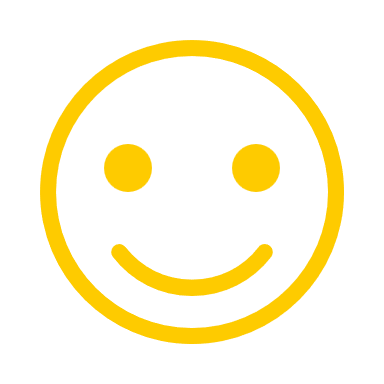 CPH bookere:
Naviair bookere:
Bo Strand Olsen:  bo.olsen@cph.dk

Thomas Steen Jensen: thomas.steen.jensen@cph.dk

René Wandel Olsen: rene.wandel.olsen@cph.dk
Minh Hoang Wo:  mhv@naviair.dk

John K. Palmann: jop@naviair.dk

Rasmus A. Sandfeld: rsf@naviair.dk
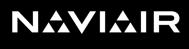 Tidligere spørgsmål & svarMåske sidder du med nogle af de samme?
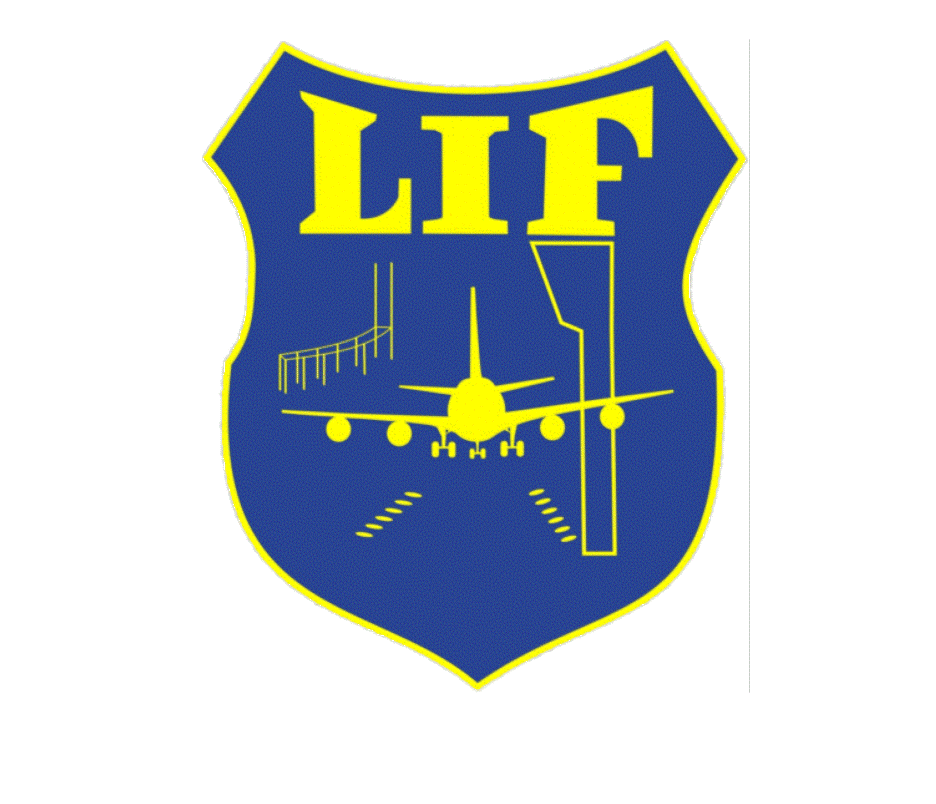 "Kan man få rabat (som LIF medlem) på baneleje uden for LIF Padels banetider?"
Svar: Nej, det er desværre ikke en del af vores aftale.
"Kan man få rabat (som LIF medlem) på single-træning med maskine?"
Svar: Nej. Vores aftale dækker kun leje af double-baner, da det er dét behov, vi mener, at vi bør dække, da vi er en foreningsdrevet klub. De forskellige klubber tilbyder træner og træning med maskine – men ikke gennem LIF.
"Må jeg tage 3 venner med (ikke-medlemmer) der gerne vi prøve Padel?"
Svar: Nej, det må man ikke.
"Må jeg tage mine børn med? Det kunne være super hyggeligt!"
Svar: Nej, det må man desværre ikke. Det kunne bestemt være hyggeligt – men skal gøres udenfor LIF regi
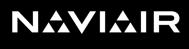 Tidligere spørgsmål & svarMåske sidder du med nogle af de samme?
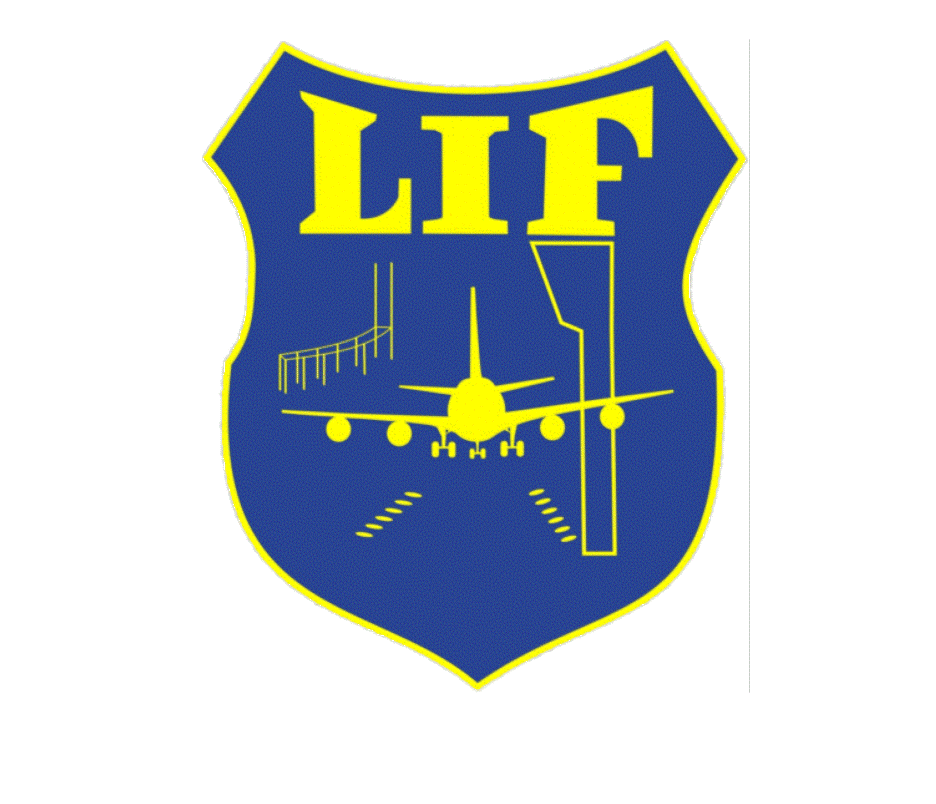 "Kan man booke singlebaner?"
Svar: Ja, man kan booke både single- og doublebaner, dog max 2 timer per uge i alt og altid via LIF booker
"Kan jeg ikke bare selv booke bane?
Svar: Nej. Bookerne styrer alle banereservationer. Herved holder vi bedst styr på hvilke medlemmer der spiller, vores økonomi, vores regler m.v. Det er i vores alles interesse at disse overholdes, så ikke vi mister vores gode aftale med både Tårnby Racket Club samt Dragør Racket Club.

Vores bookere gør et stort stykke arbejde, men hvis du mod forventning oplever for lange svartider, bedes du række ud til: formand marianne.andersen@cph.dk  eller sektionsleder peter.johannesen@cph.dk
"Kan man leje udstyr?"
Svar: Ja, du kan leje Padel bat i hallerne (40 DKK pr. bat betales via MobilePay)
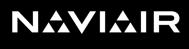